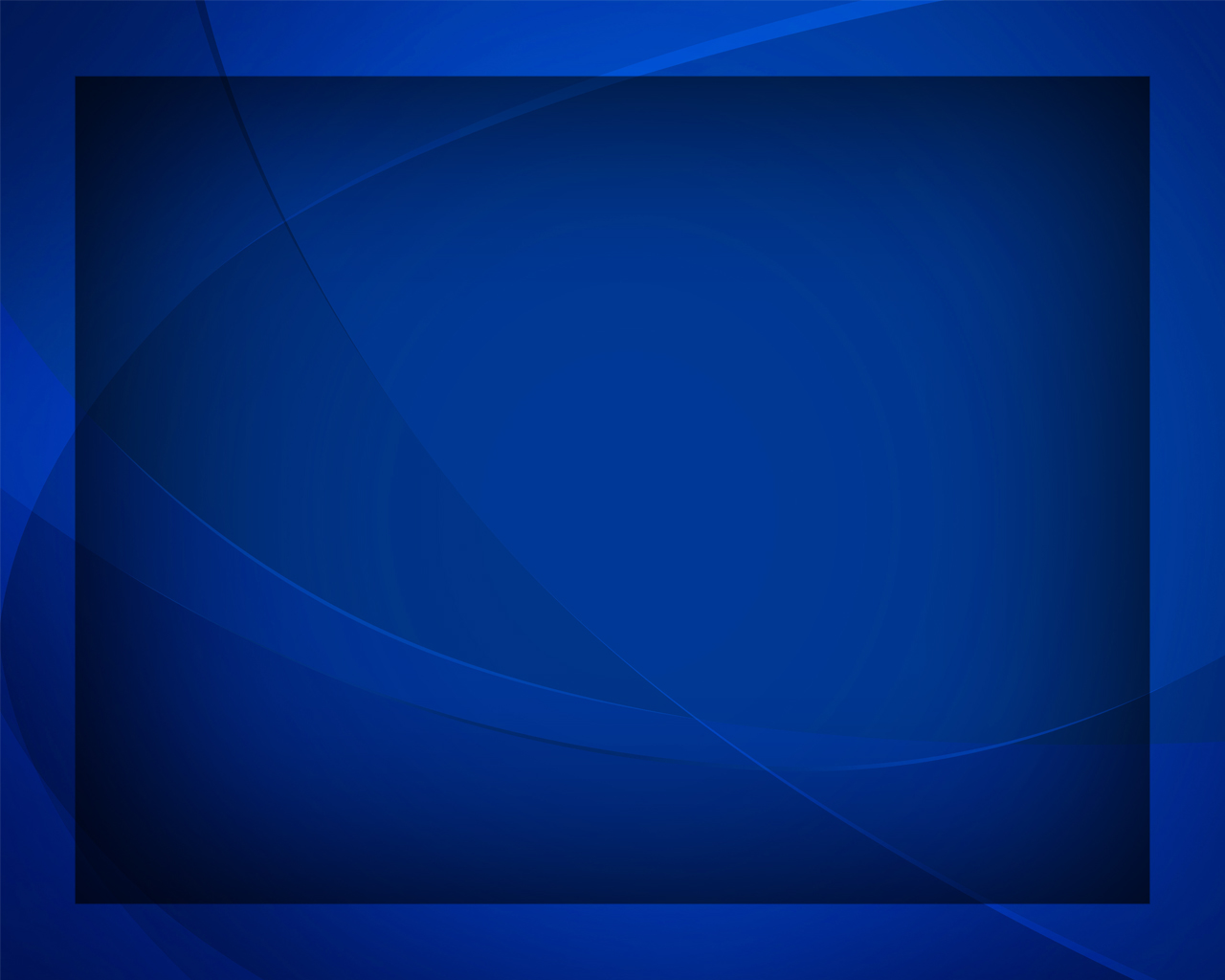 Прославим Бога и Творца
Гимны надежды №321
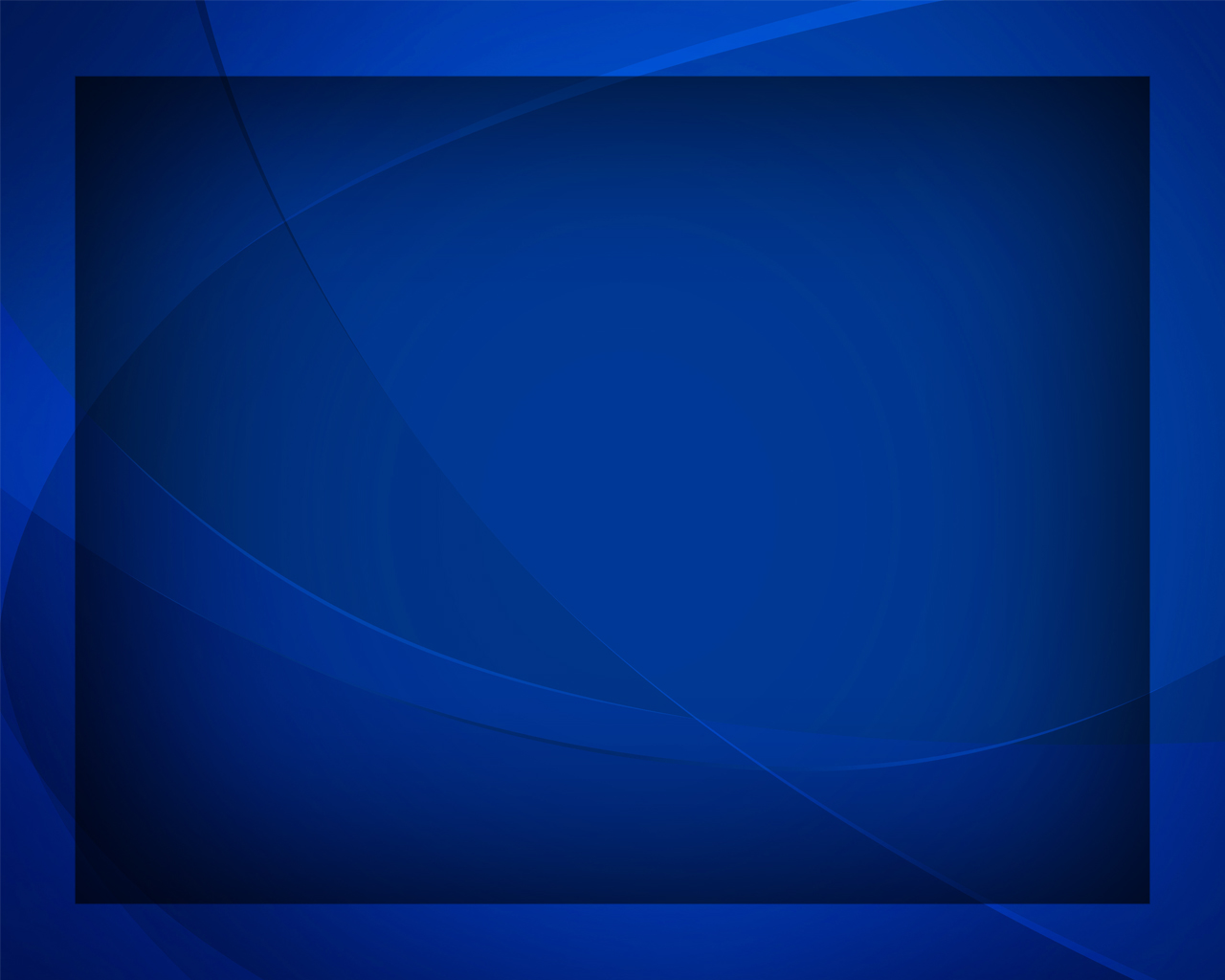 Прославим Бога
 и Творца, 
Который 
нас хранил,
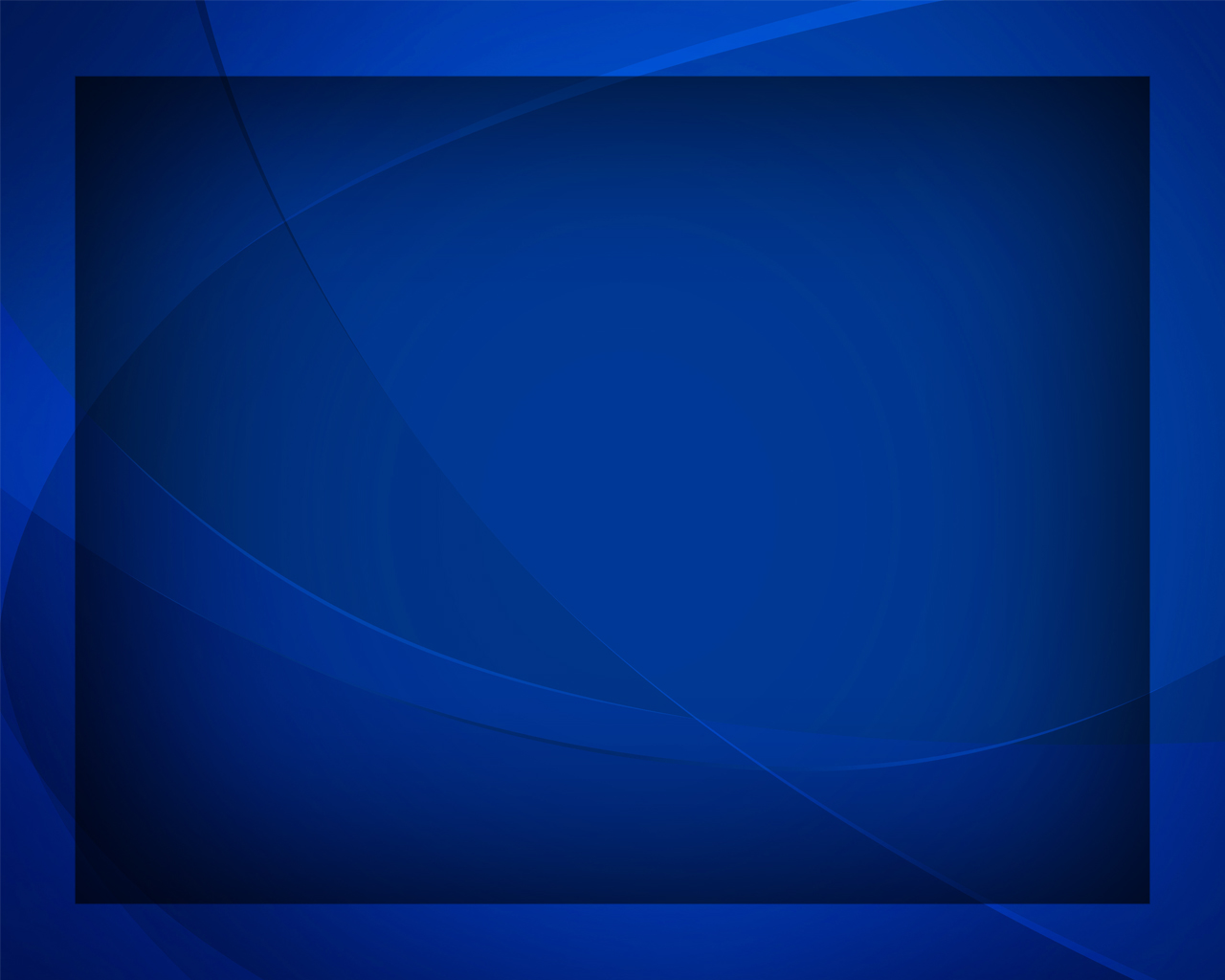 Своей могучею рукой
Он нас путеводил.
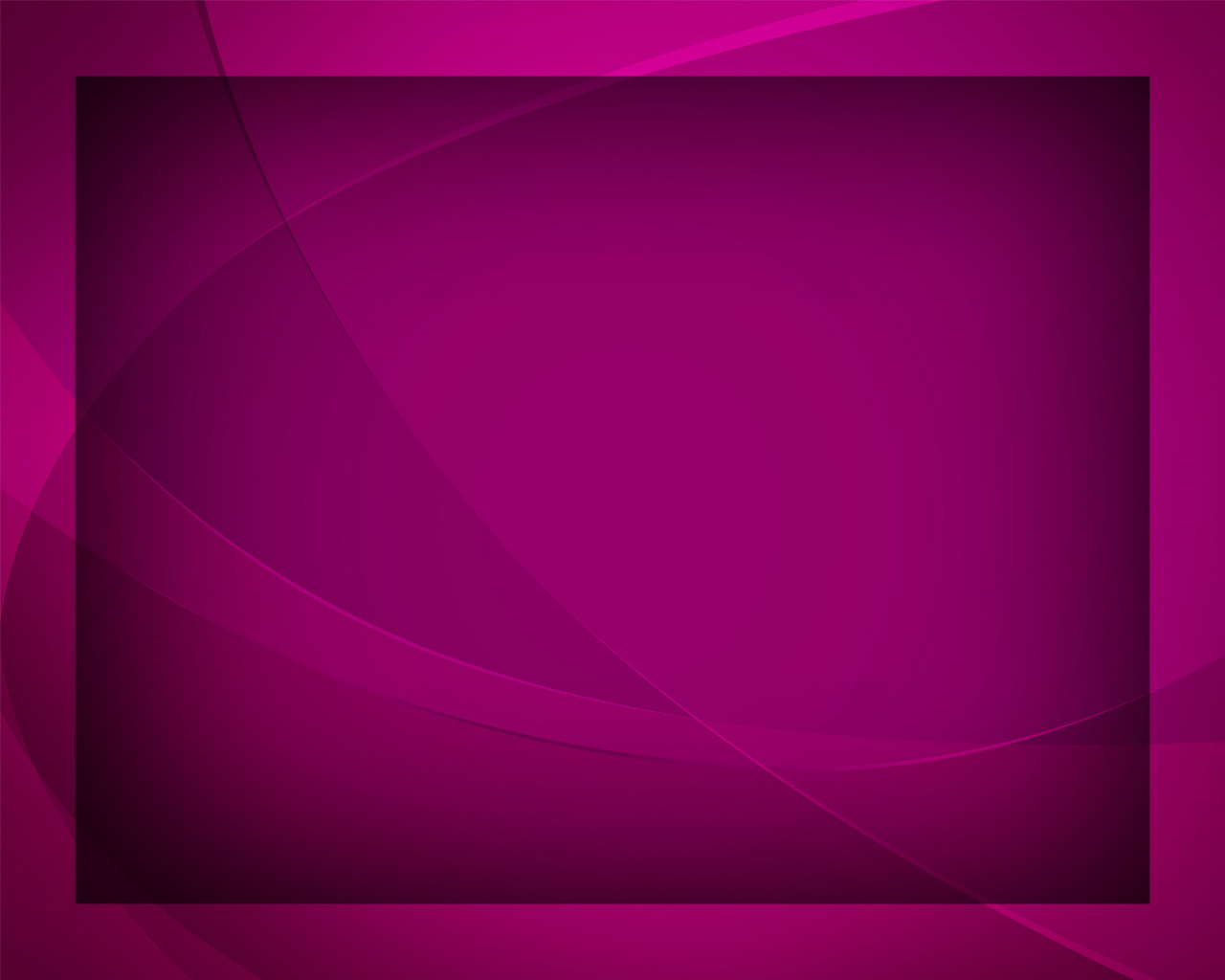 Слава, слава Иисусу 
За минувший год! 
Аллилуйя!
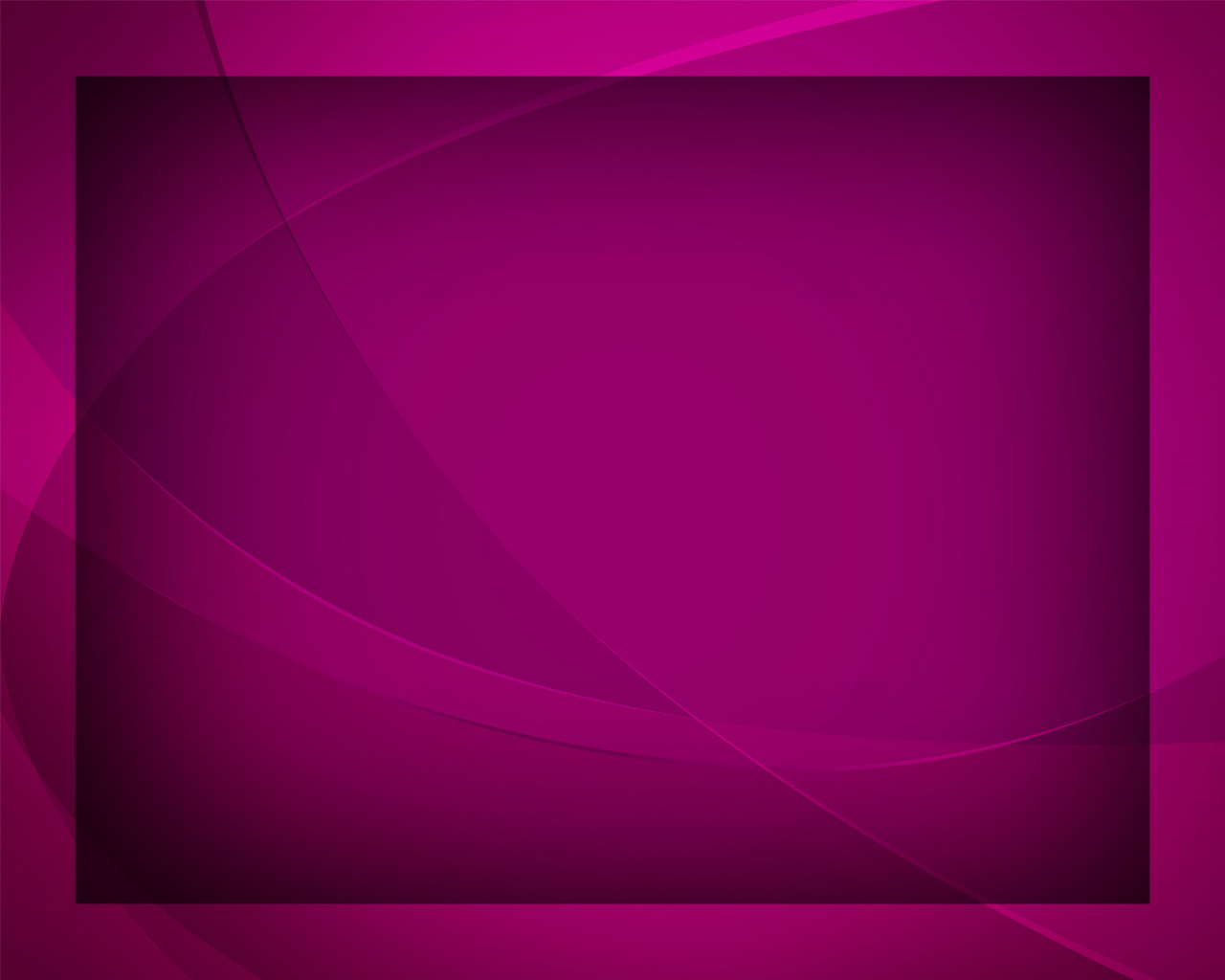 С Ним без страха 
Мы пойдём вперёд.
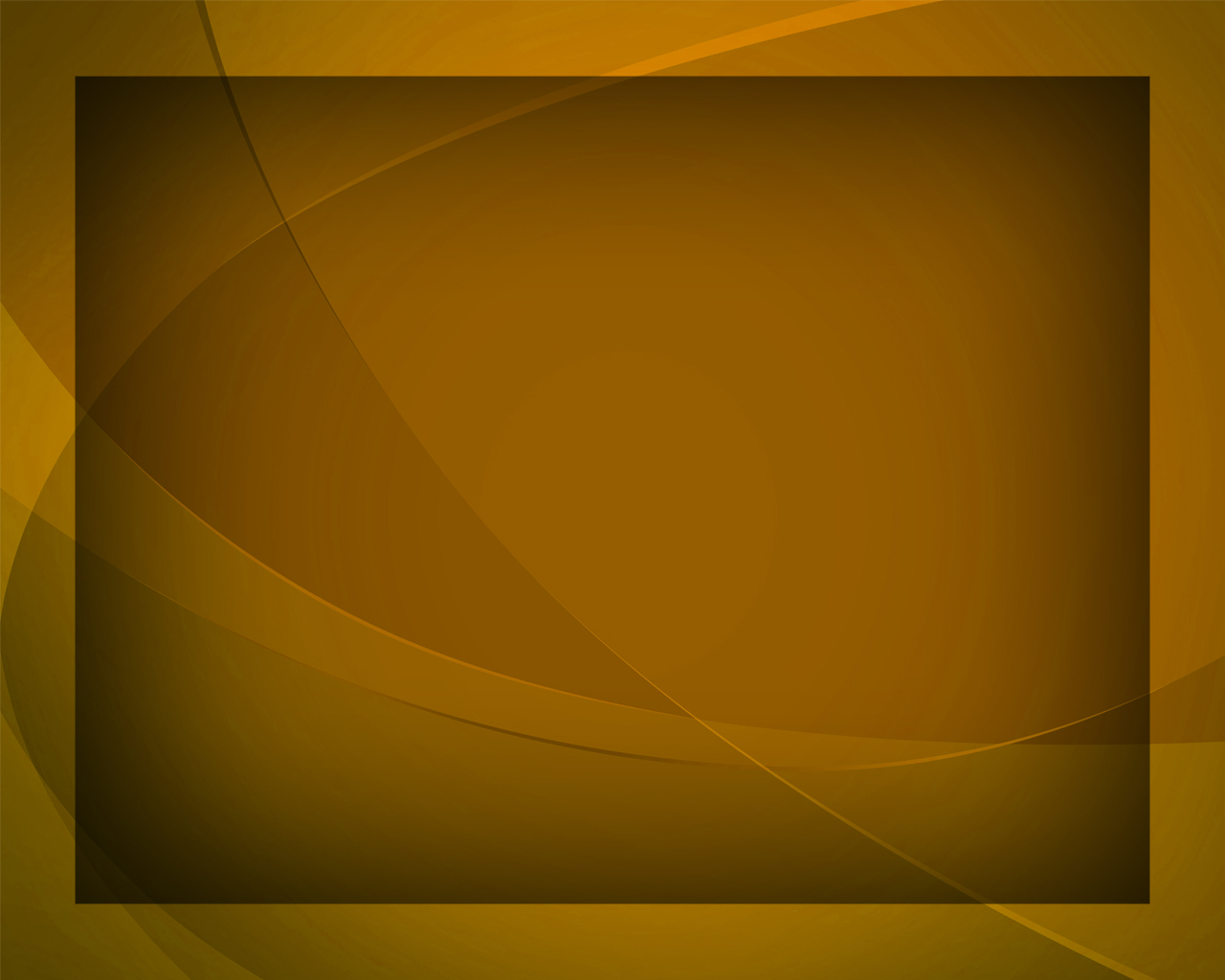 Не знаем мы, 
что новый год 
Нам в жизни принесёт,
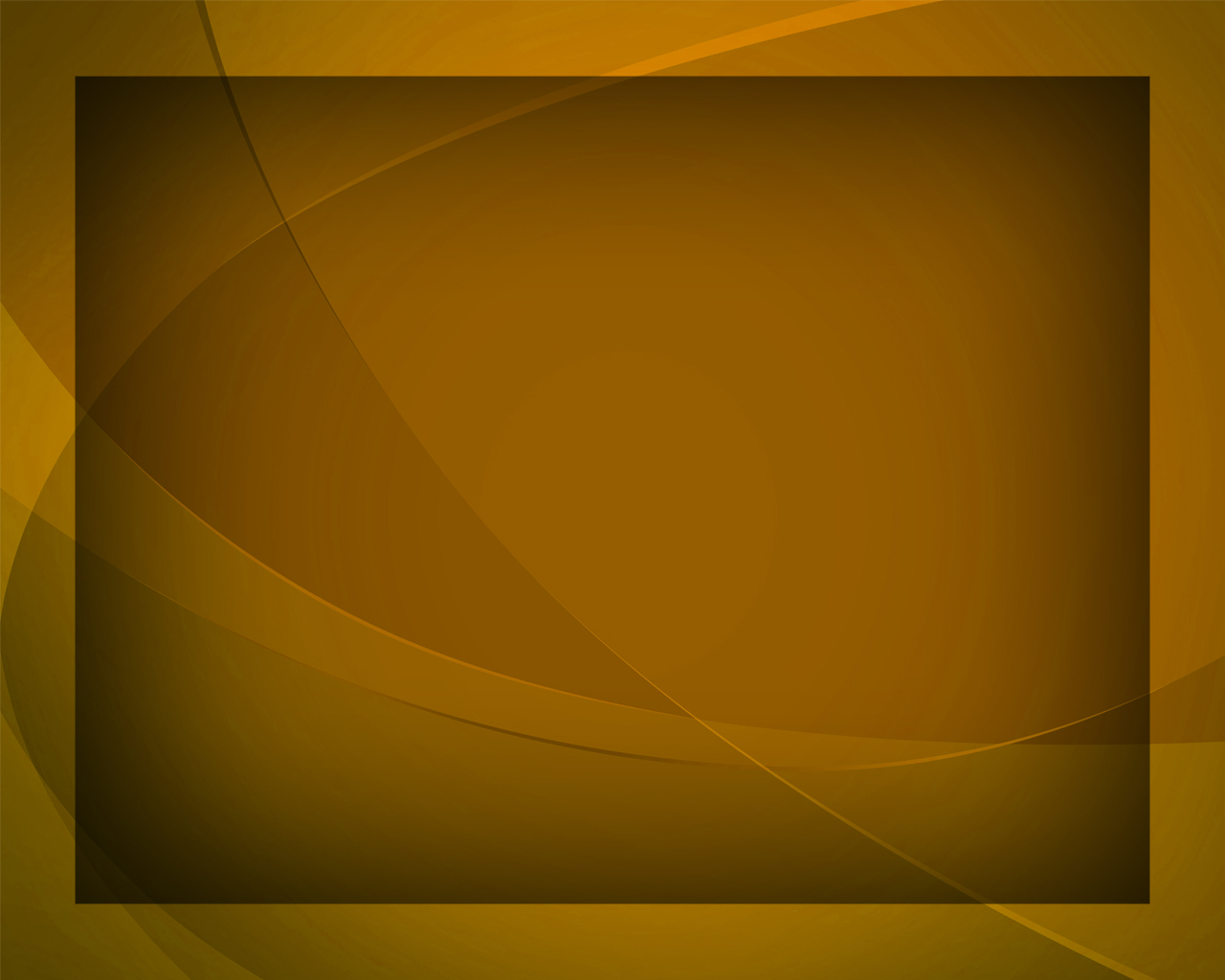 Но знаем, 
что Спаситель Сам 
Детей Своих ведёт.
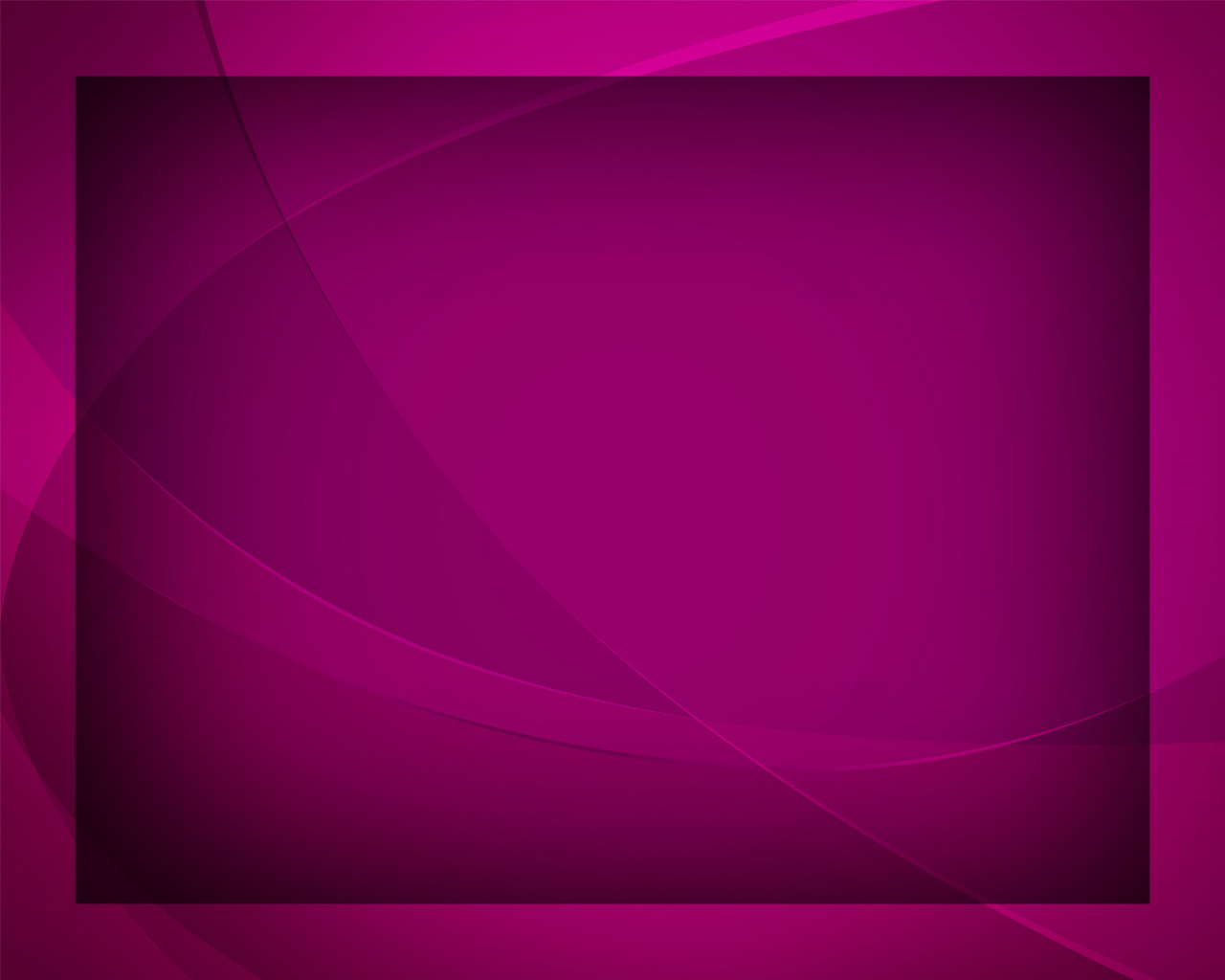 Слава, слава Иисусу 
За минувший год! 
Аллилуйя!
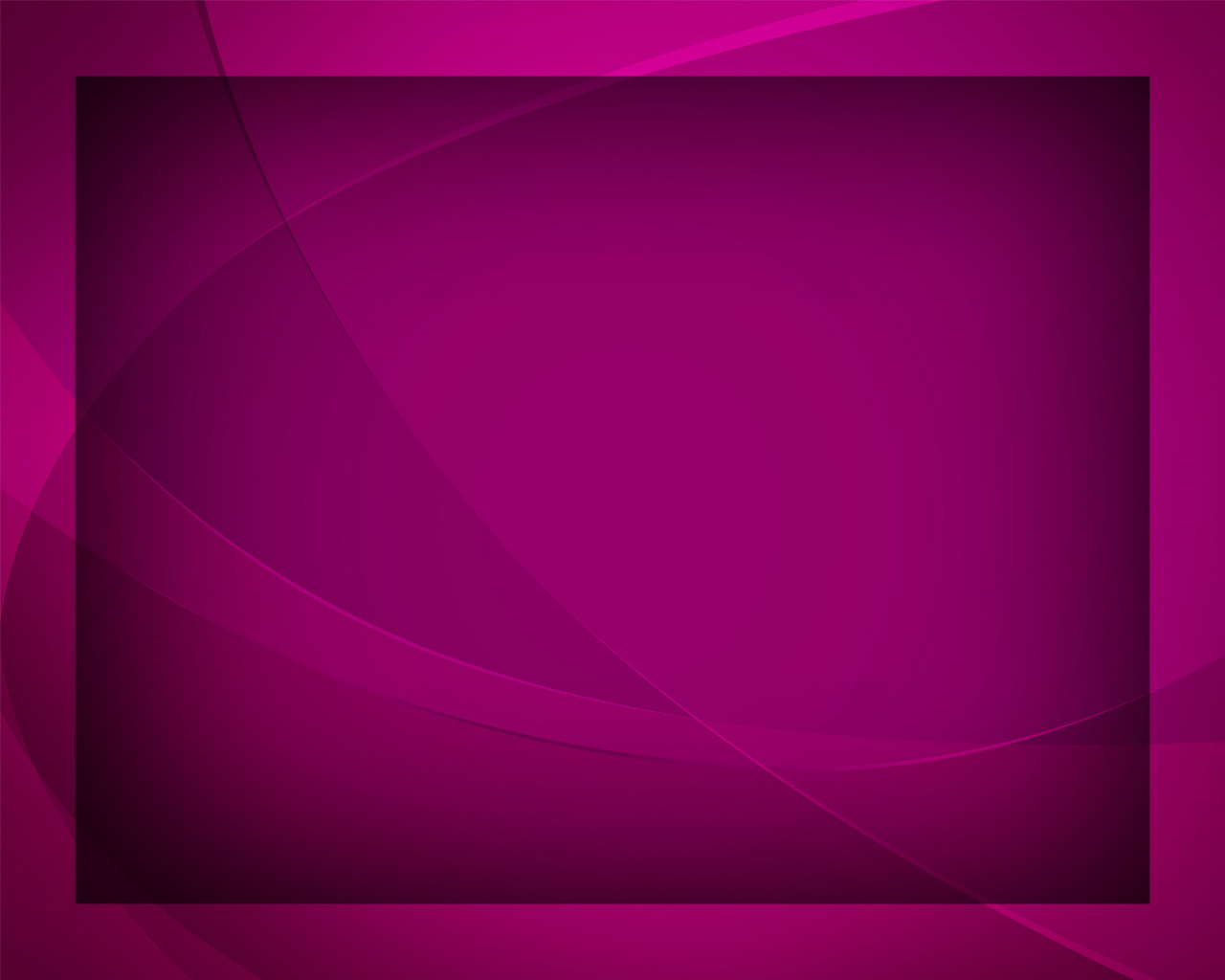 С Ним без страха 
Мы пойдём вперёд.
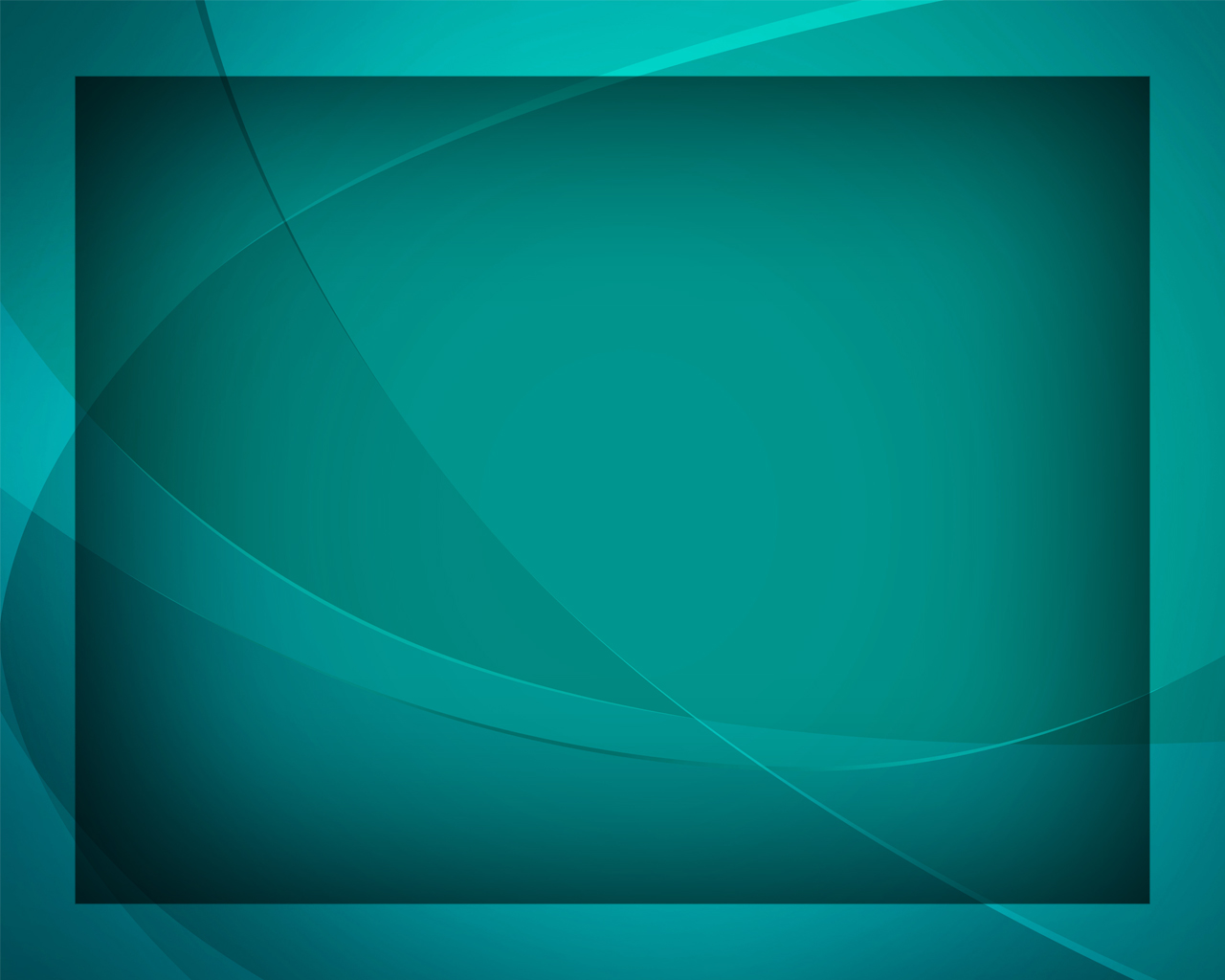 Господь, благослови же нас,
Храни, не оставляй,
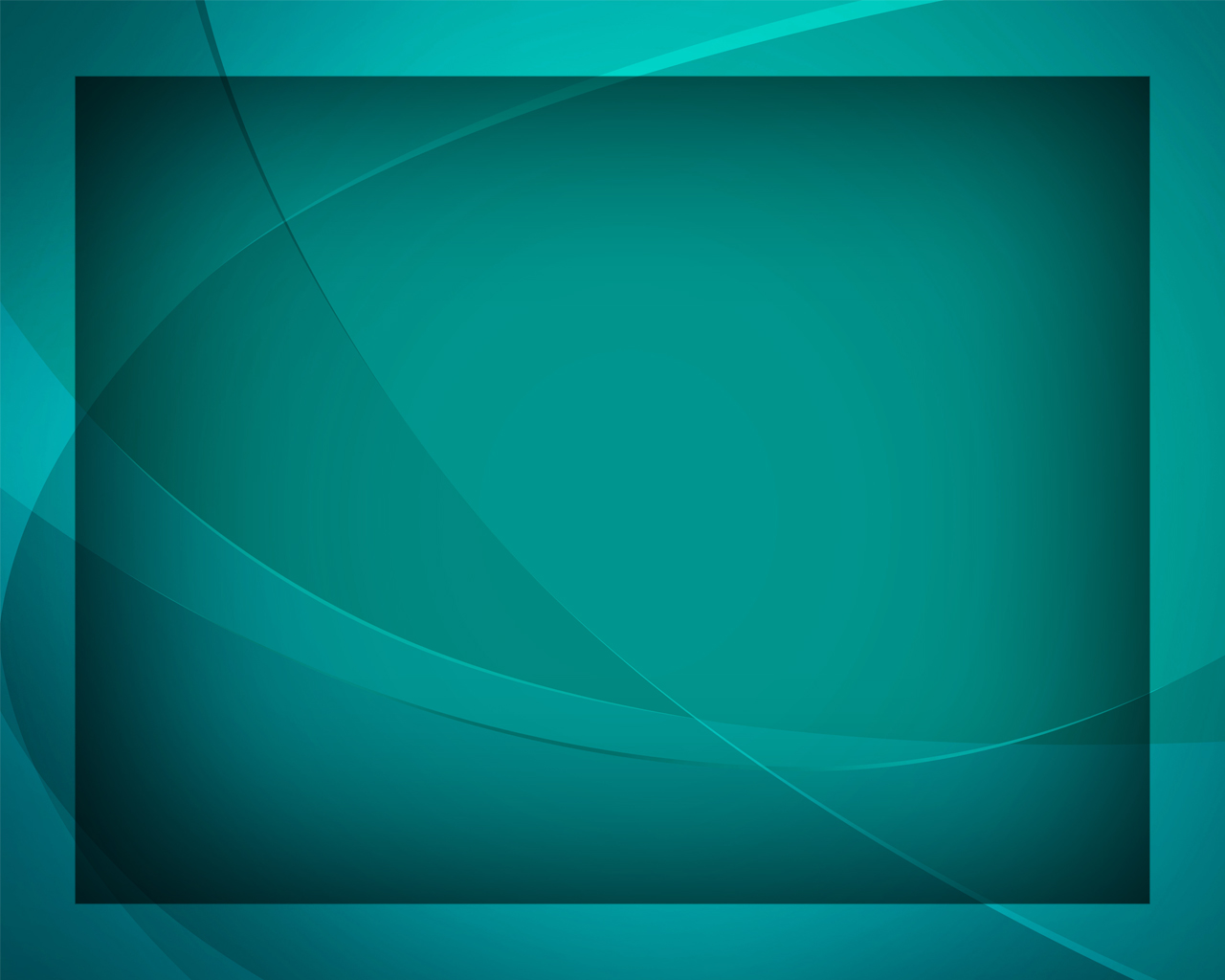 К святым и чистым небесам 
Ты путь наш направляй.
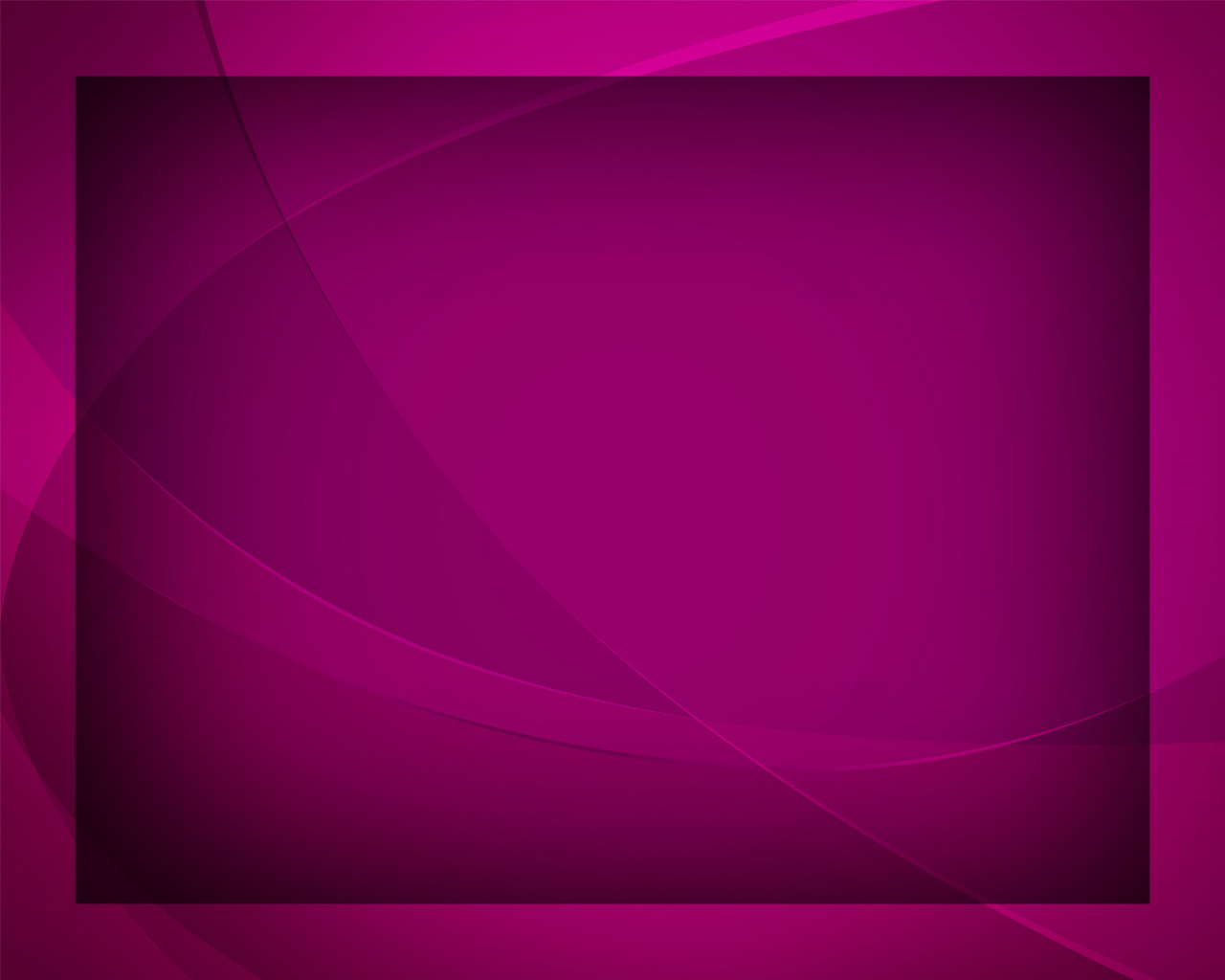 Слава, слава Иисусу 
За минувший год! 
Аллилуйя!
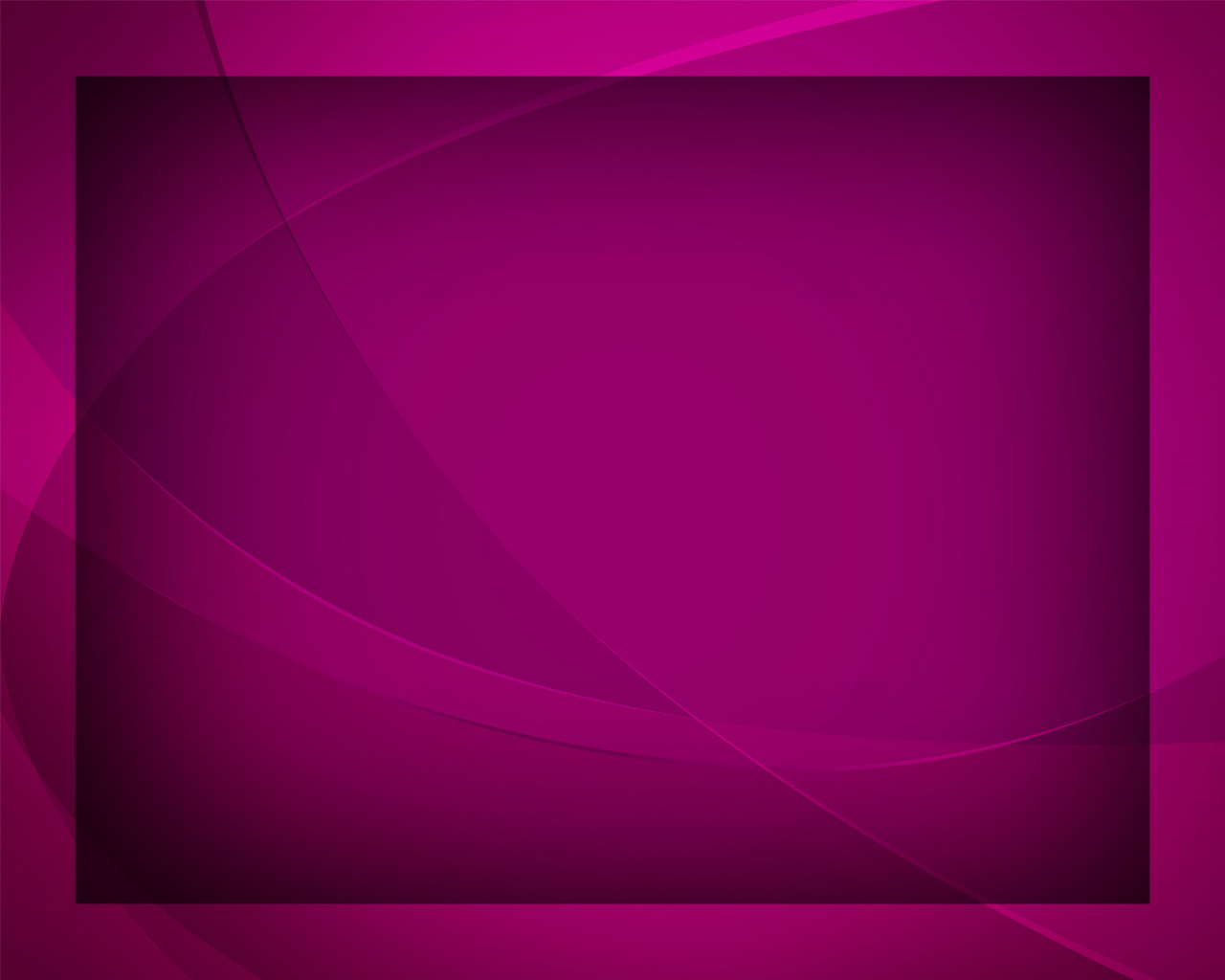 С Ним без страха 
Мы пойдём вперёд.
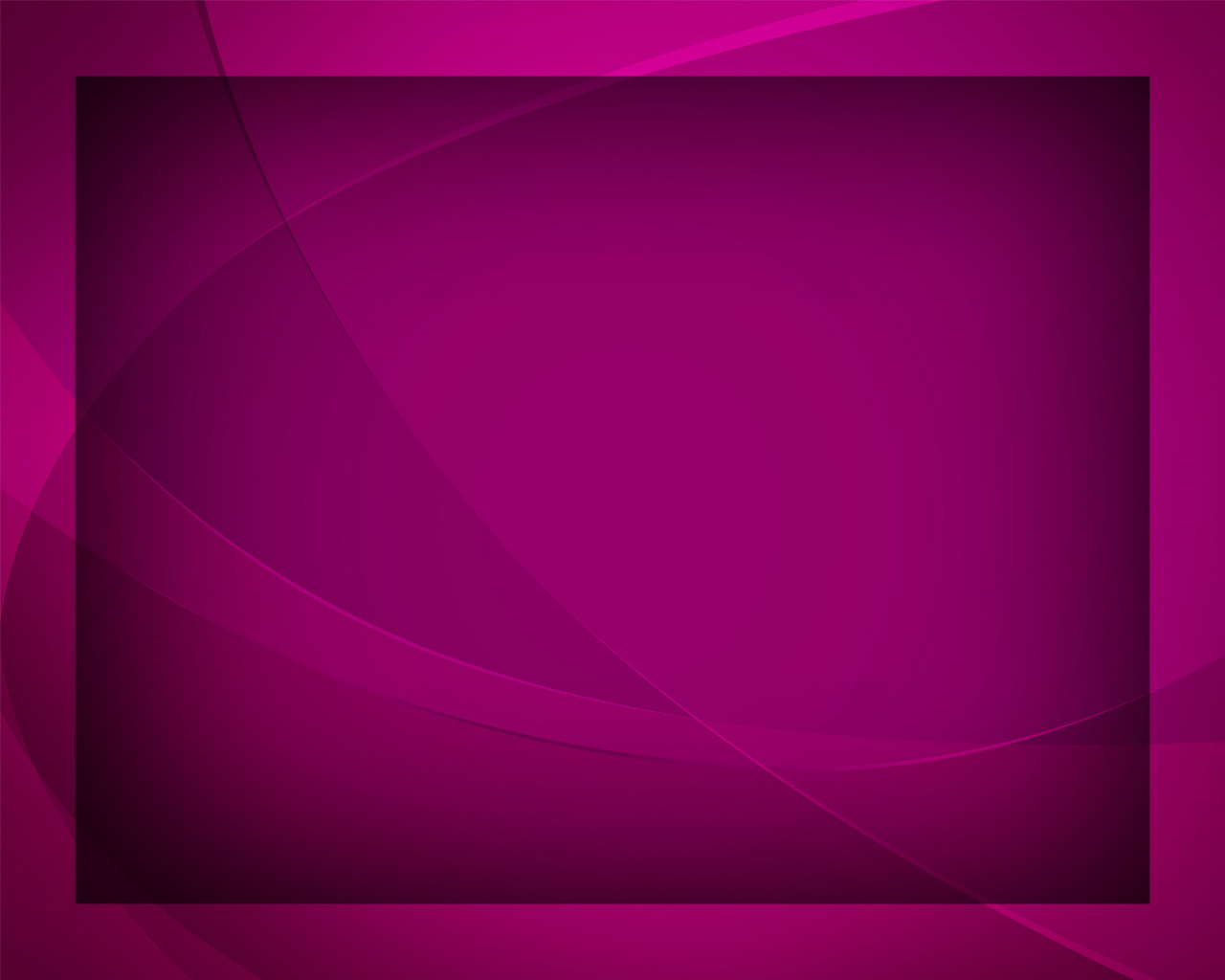